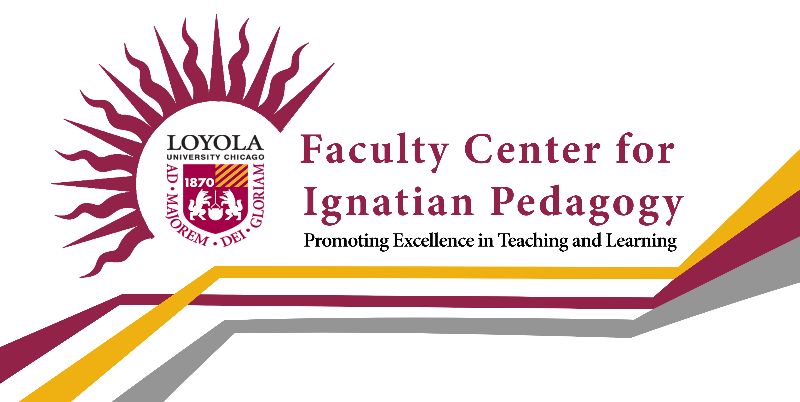 Focus on Teaching & Learning 2020
Building Community Online: Small Group Work
Sandy Helquist
Department of Chemistry & Biochemistry
shelquist@luc.edu
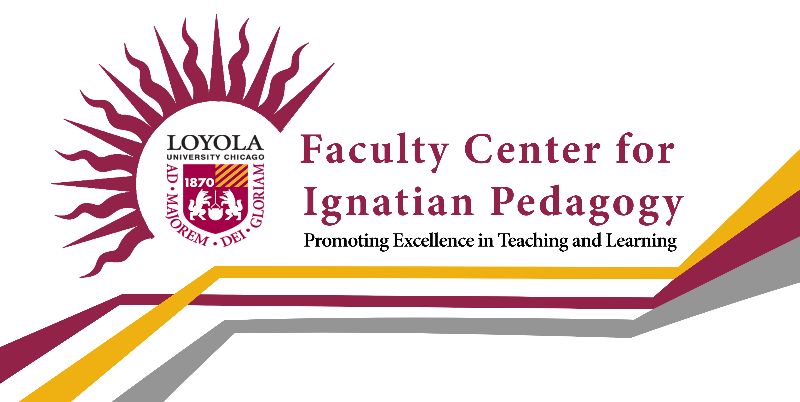 Focus on Teaching & Learning 2020
Building Community Intentionally
Why community?
How to cultivate a sense of belonging?
What modifications to make in course design?


One commonly cited model: ‘Community of Inquiry’ theoretical framework
Garrison, D.R., Anderson, T., & Archer, W. (2000)
LEARNING
EXPERIENCE
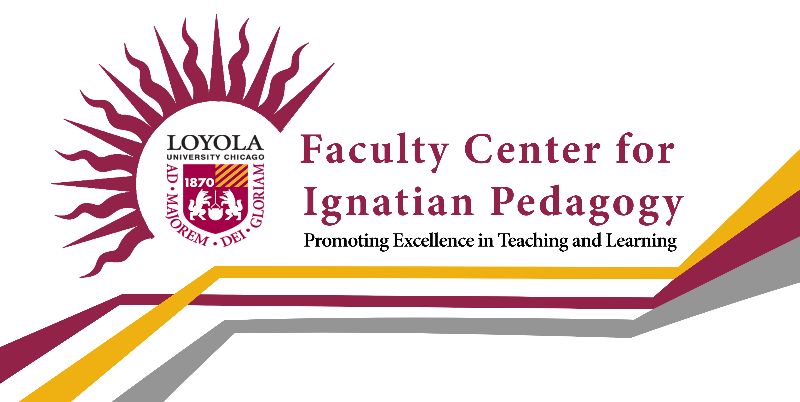 Focus on Teaching & Learning 2020
Community in Small Groups
Student 1
Student 2
Lessons learned from Spring & Summer 2020
Student 3
Student 4
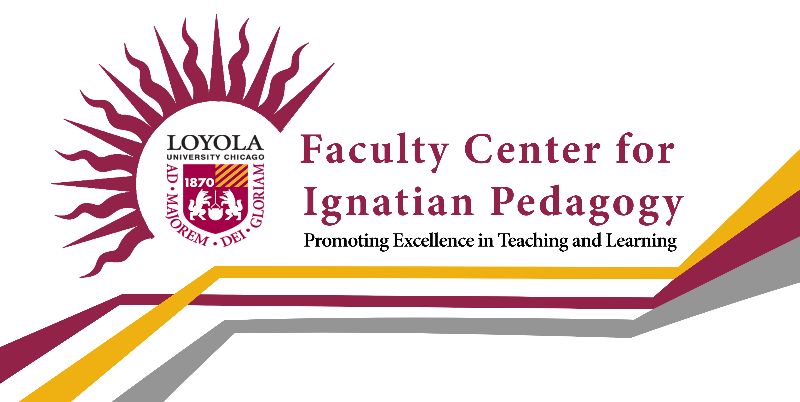 Focus on Teaching & Learning 2020
Setting Community Norms & Standards
Leveraging the prior experiences of students
Example: Fall 2015, Chemistry 101 (>90% 1st-year students)

Draft statement: All participants are expected to respect, value, and encourage each others’ contributions in the classroom. This will be done by:
Participants actively listening to each other’s presentations, questions and answers. Distractions (side conversations, use of personal devices, other) will be kept to a minimum.
Participants asking questions individually and in groups; participants engaging in problem-solving individually and in groups.
Correct, incorrect, incomplete and partial answers to questions will be critically but respectfully examined and discussed to cultivate conceptual understanding of material from multiple perspectives.
Participants will seek to engage with the material by finding areas of personal interest and exploring topics further by asking questions and seeking additional resources for information.
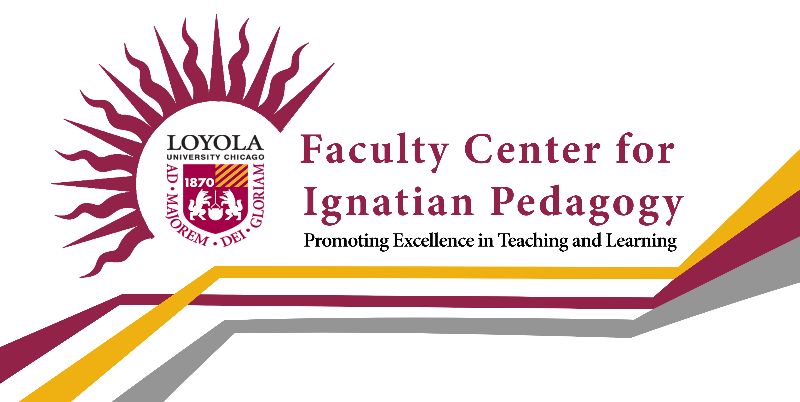 Focus on Teaching & Learning 2020
Small Group Norms & Standards Discussion
What are your goals for this course?
What are the goals for your group?
What does honest collaboration look like for group work?
How can your group help you achieve your goals for this course?
How can you help your group achieve its goals?
How do you want your group members to respond if you are unprepared for a discussion?
What will you do to help your group when you are well-prepared for a discussion?
Is there anything else that is important to discuss with your group?
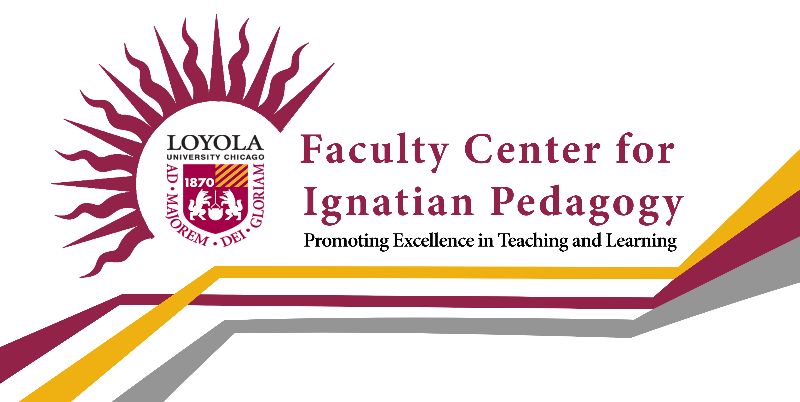 Focus on Teaching & Learning 2020
Building Community in a Remote Learning Environment
Vinny Donnelly
Quinlan School of Business
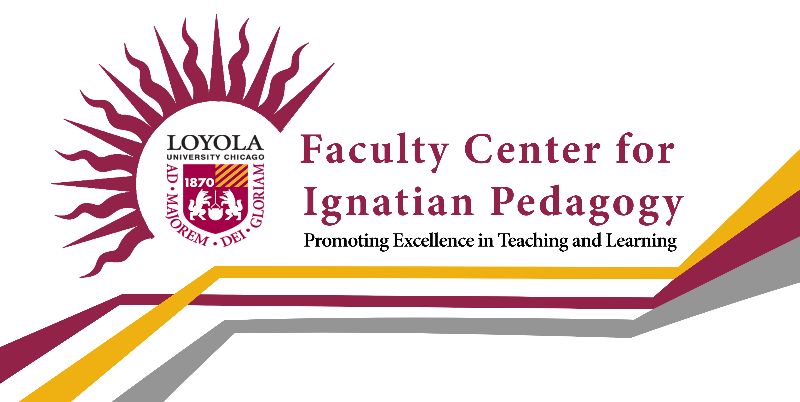 Focus on Teaching & Learning 2020
Ice Breakers
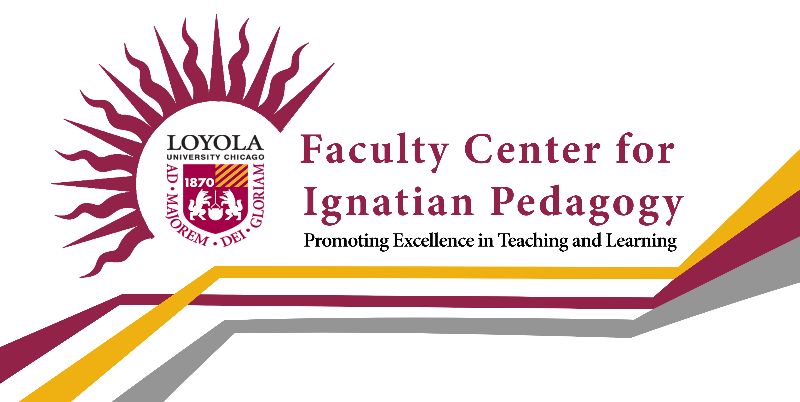 Focus on Teaching & Learning 2020
Easing Group Contribution
Ice breakers can be an effective way of starting a training session or team-building event. As interactive and often fun sessions run before the main proceedings, they help people get to know each other and buy into the purpose of the event.

If such a session is well-designed and well-facilitated, it can really help get things off to a great start. By getting to know each other, getting to know the facilitators, and learning about the objectives of the event, people can become more engaged in the proceedings and so contribute more effectively towards a successful outcome.
https://www.mindtools.com/pages/article/newLDR_76.htm
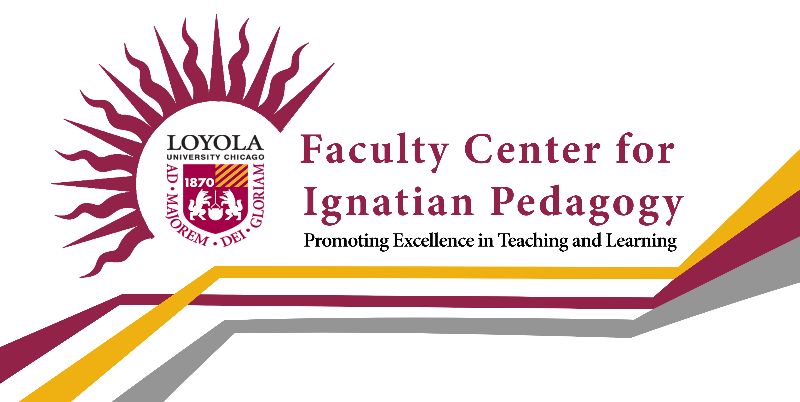 Focus on Teaching & Learning 2020
When to Use Icebreakers
As the name suggests, these sessions are designed to “break the ice” at an event or meeting. The technique is often used when people who do not usually work together, or may not know each other at all, meet for a specific, common purpose.
Consider using an ice breaker when:
Participants come from different backgrounds.
People need to bond quickly so as to work towards a common goal.
Your team is newly formed.
The topics you are discussing are new or unfamiliar to many people involved.
As facilitator you need to get to know participants and have them know you better.
https://www.mindtools.com/pages/article/newLDR_76.htm
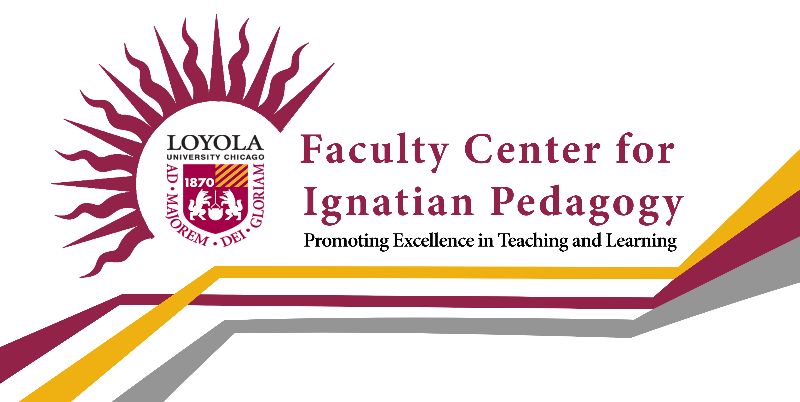 Focus on Teaching & Learning 2020
Asynchronous Ice Breakers
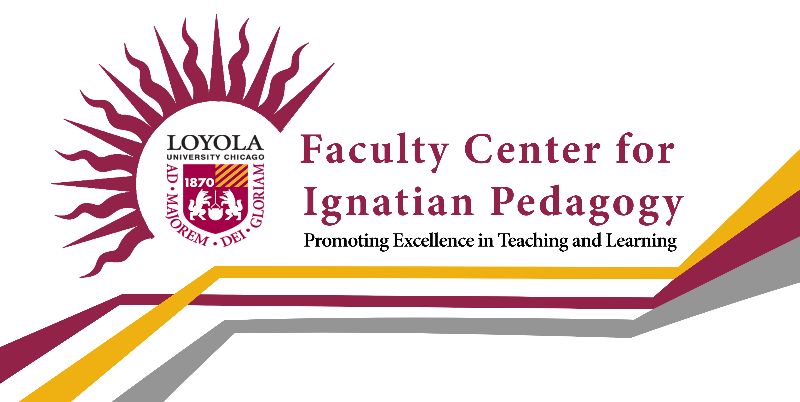 Focus on Teaching & Learning 2020
Asynchronous Ice Breaker?
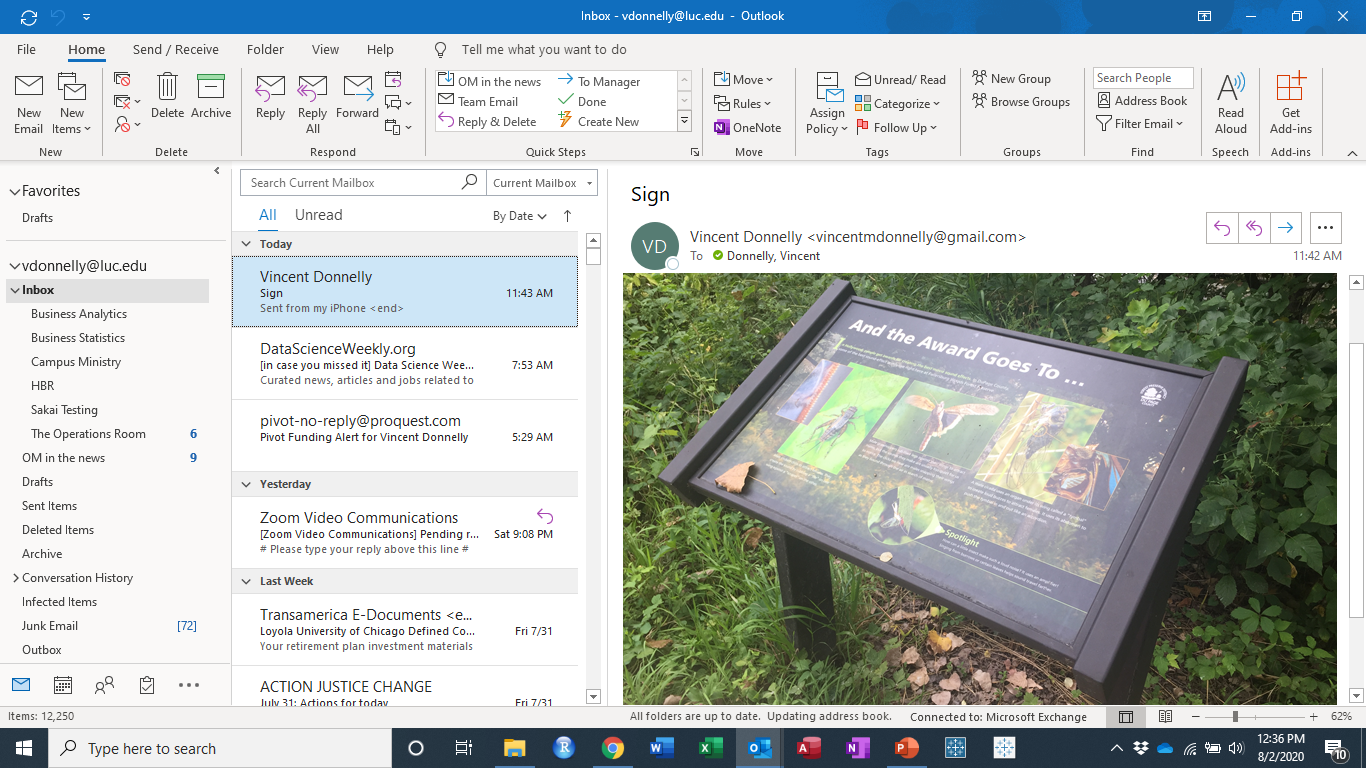 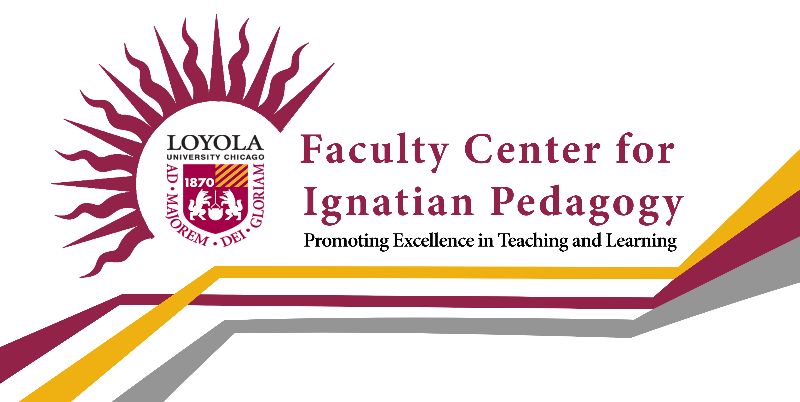 Focus on Teaching & Learning 2020
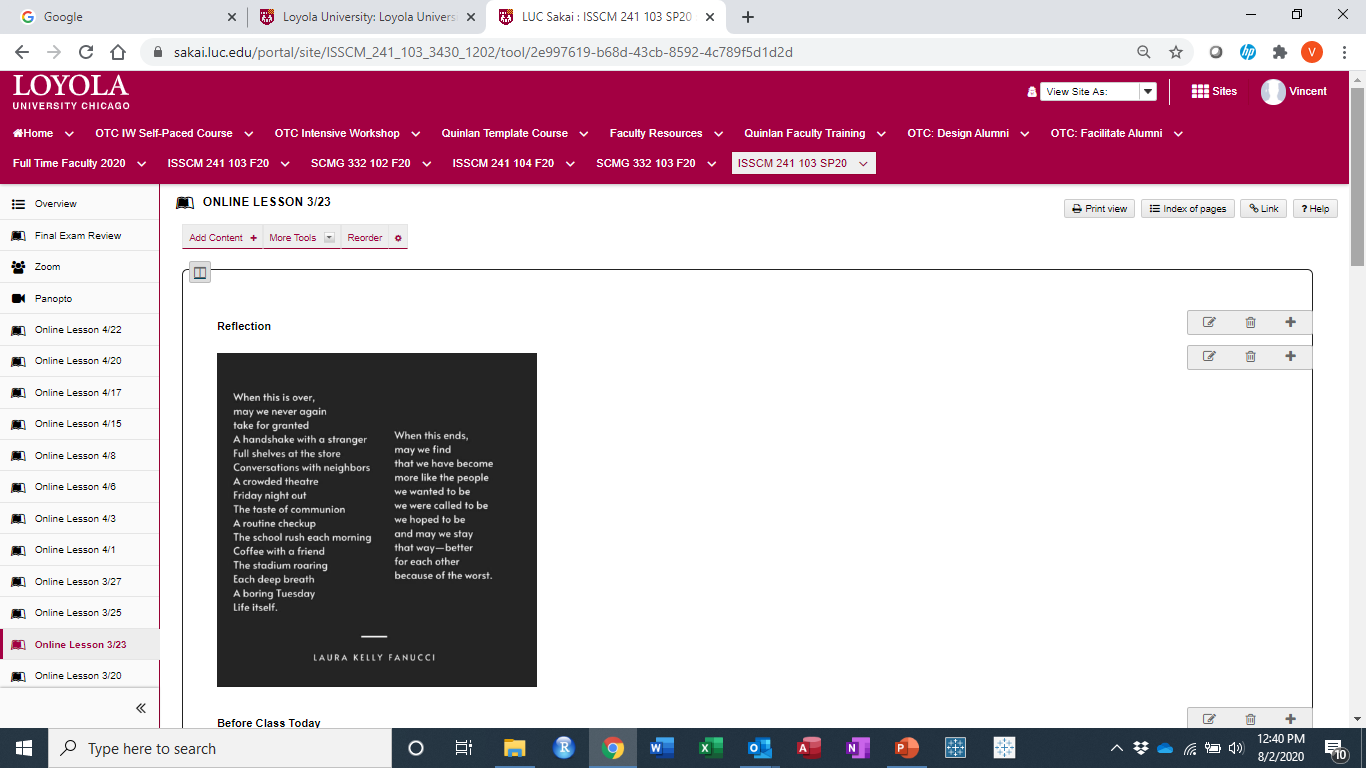 Reflections: Address a Common Experience
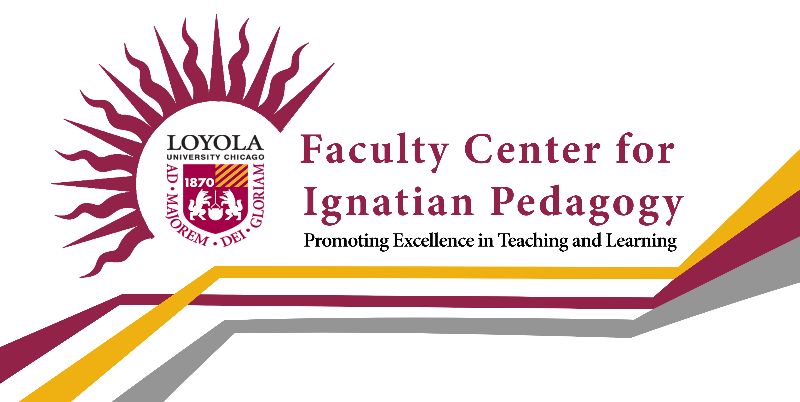 Focus on Teaching & Learning 2020
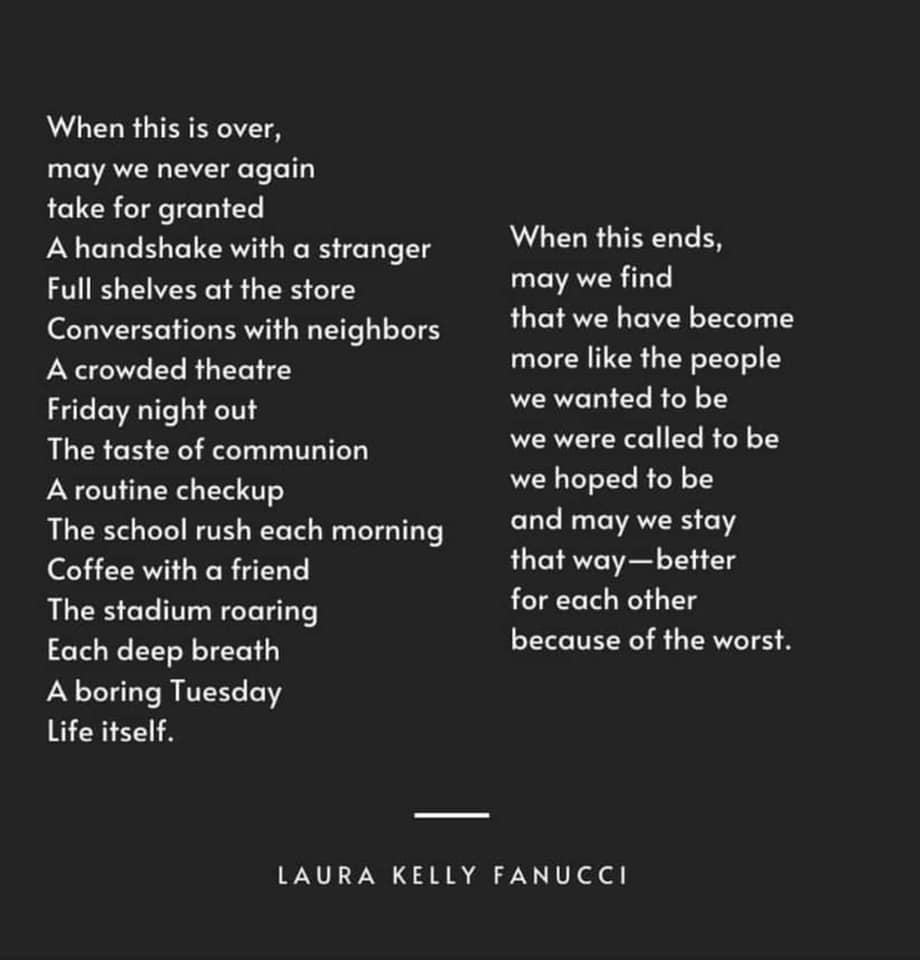 Reflections: Address a Common Experience
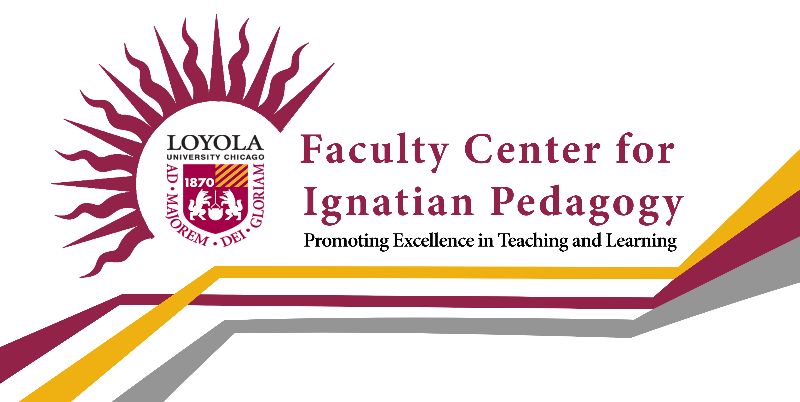 Focus on Teaching & Learning 2020
Videos: Bergamo, Italy / Connecting the class experience with the world
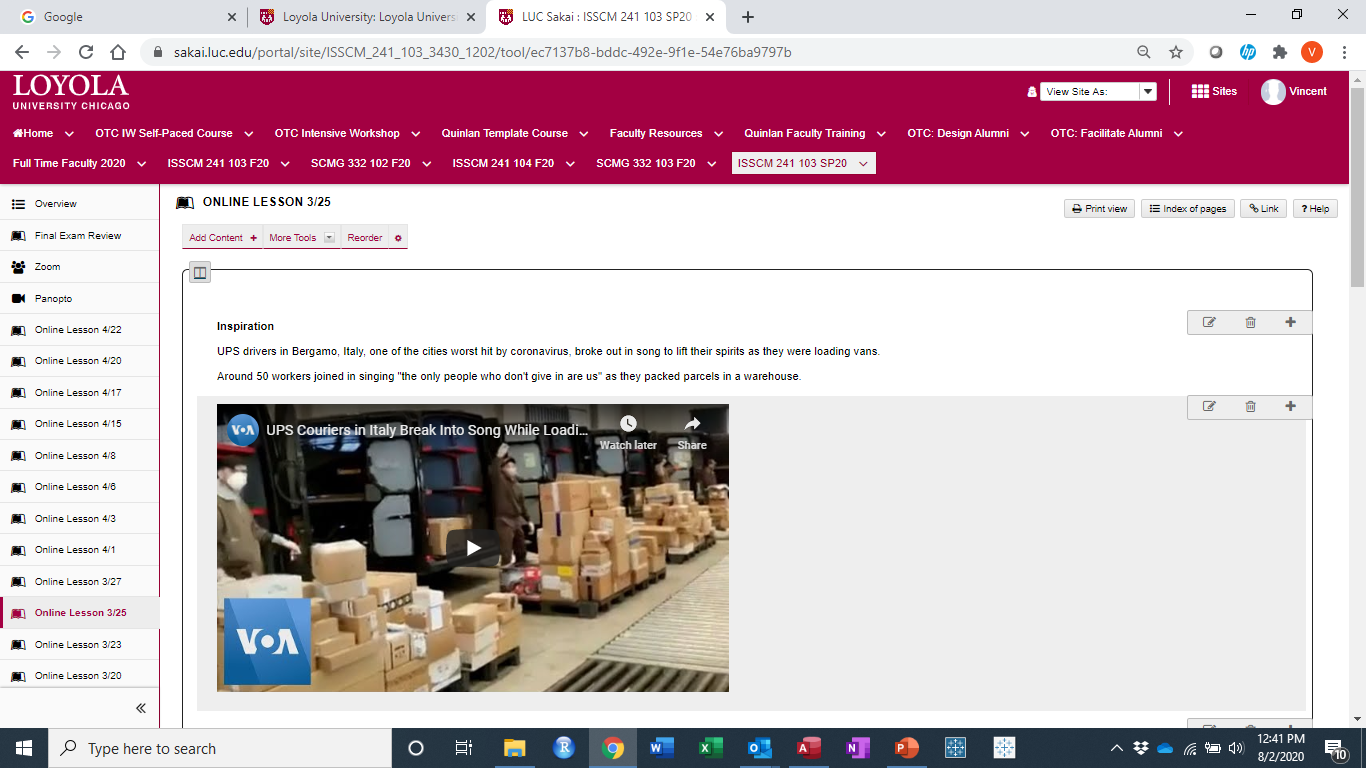 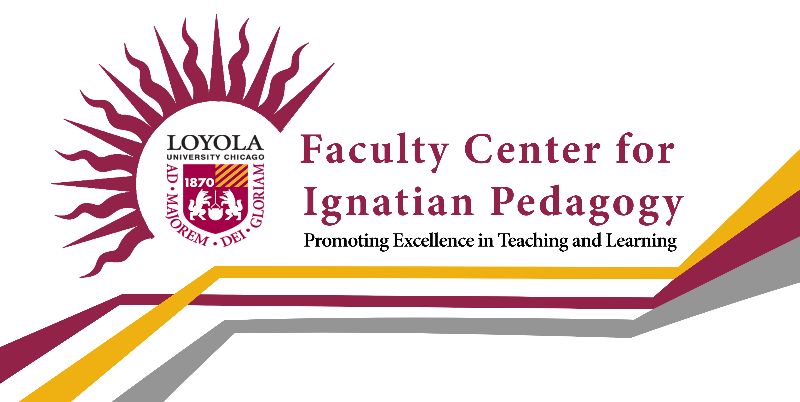 Focus on Teaching & Learning 2020
Videos: Sister Jean’s Message of Hope
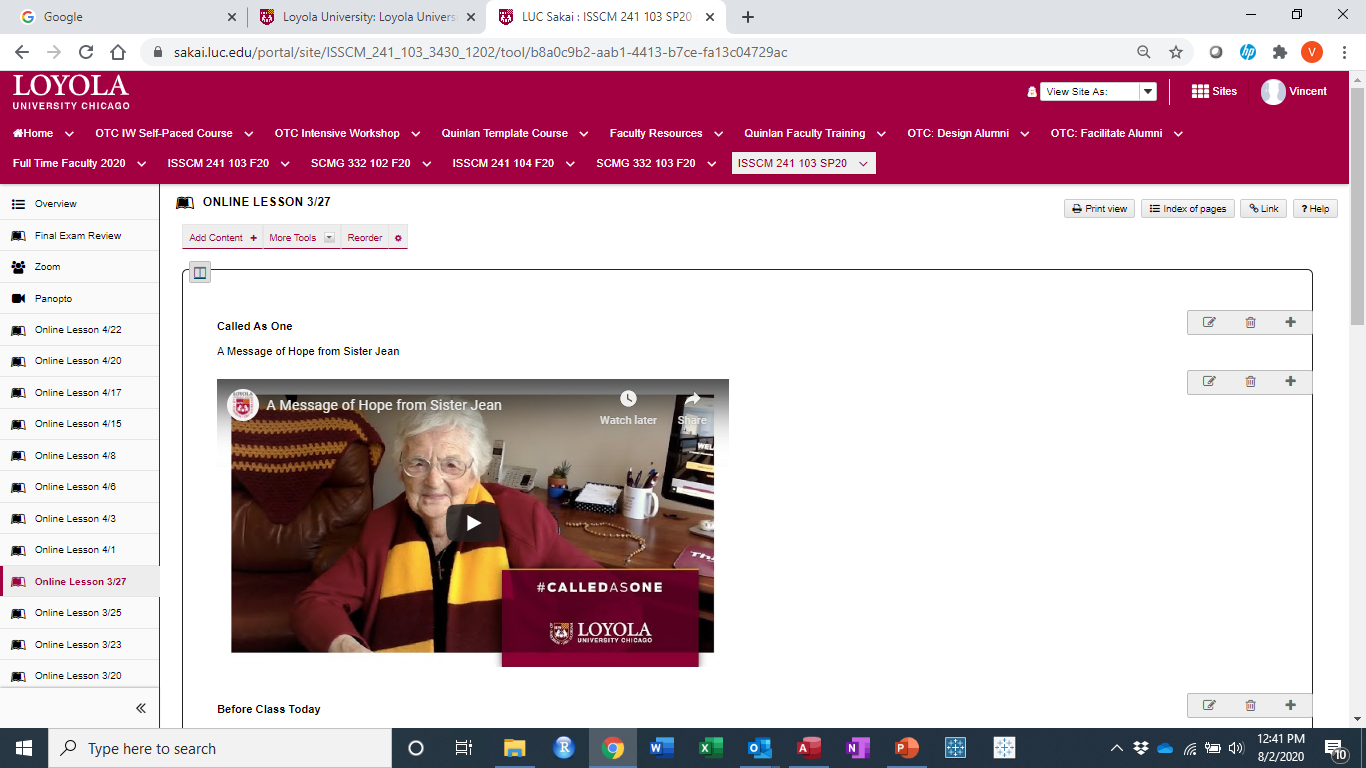 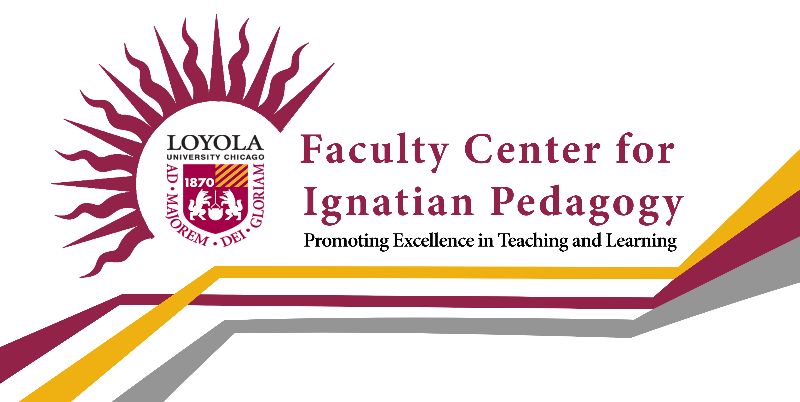 Focus on Teaching & Learning 2020
Levity: Using humor to connect to the Chicago community
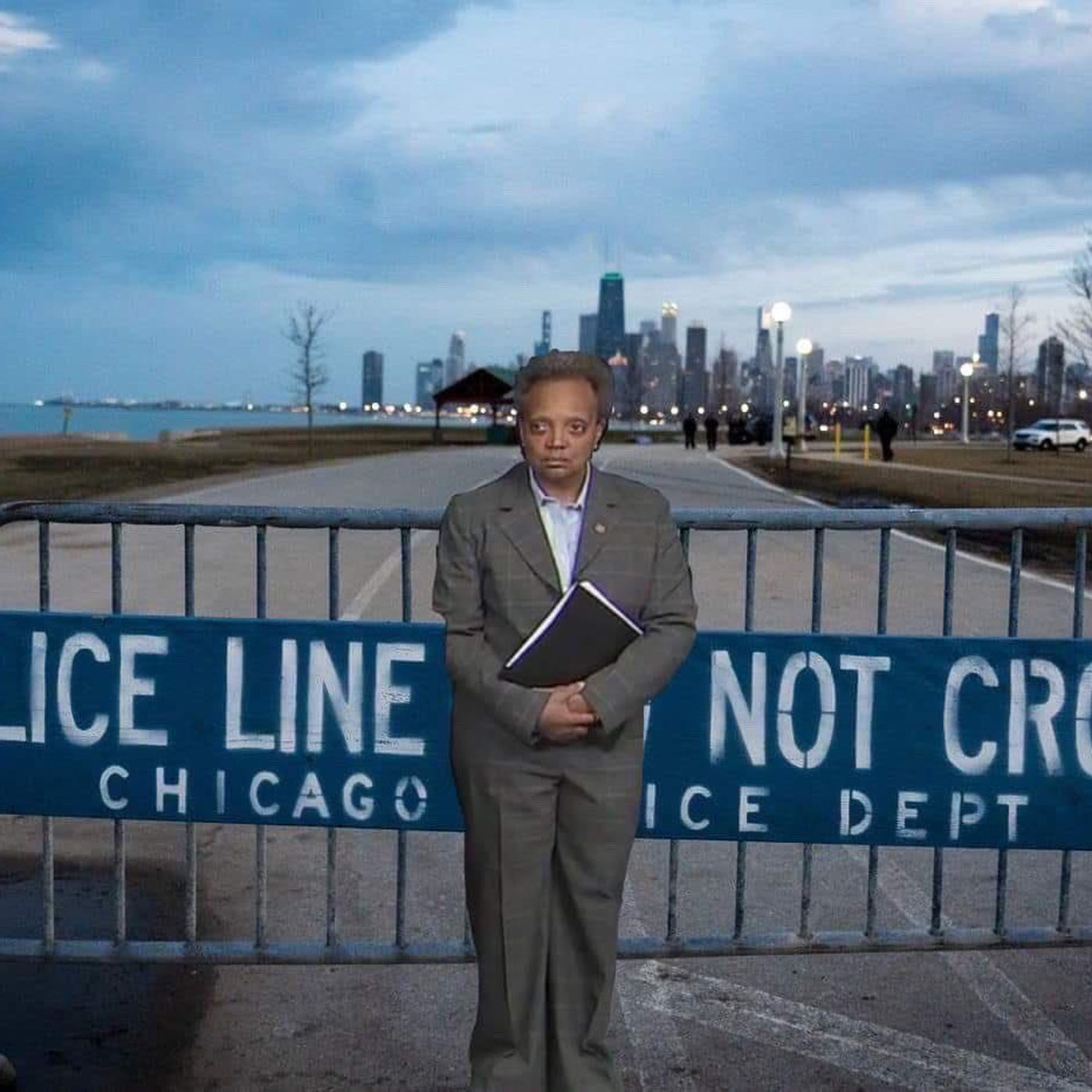 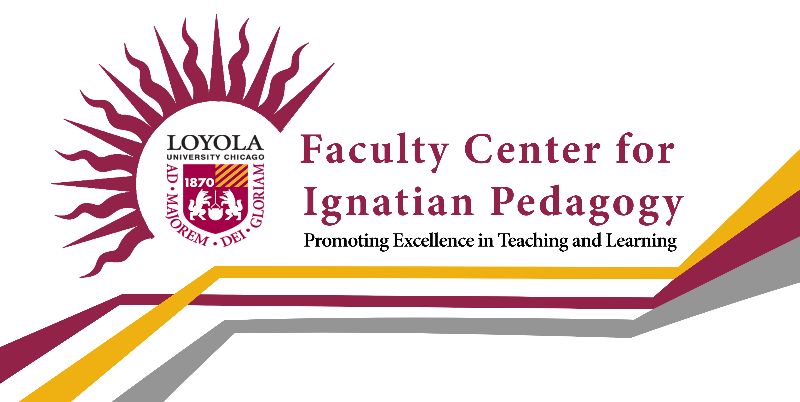 Focus on Teaching & Learning 2020
Levity: Using humor to connect to the Chicago community
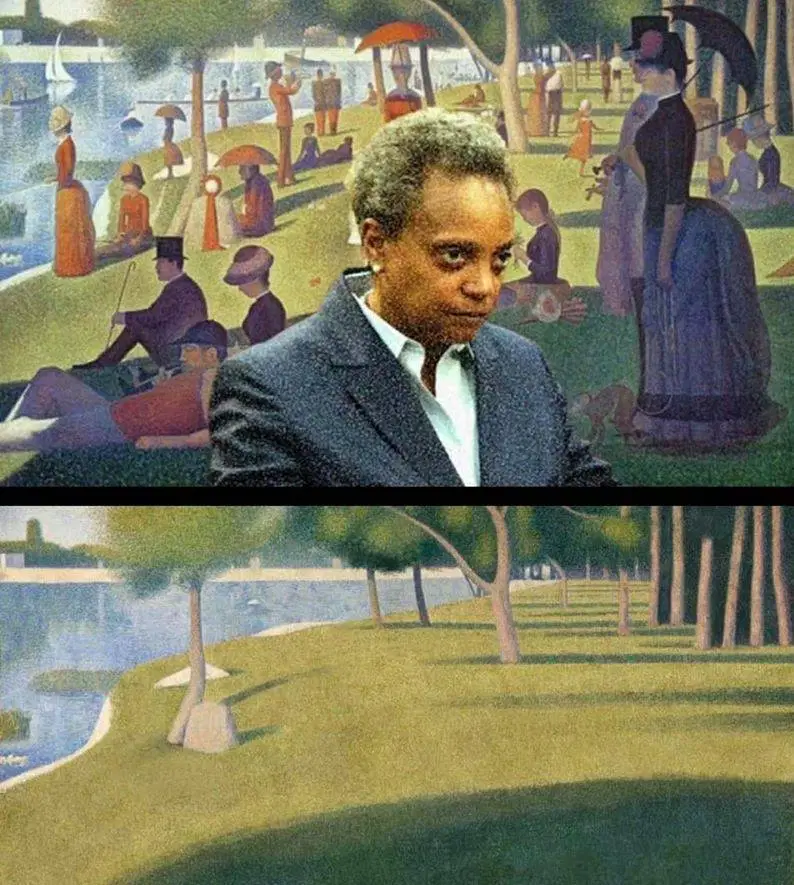 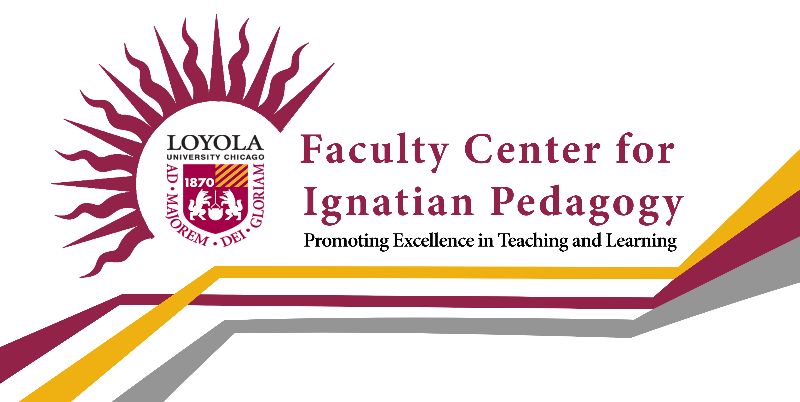 Focus on Teaching & Learning 2020
Levity: Using humor to connect to the Chicago community
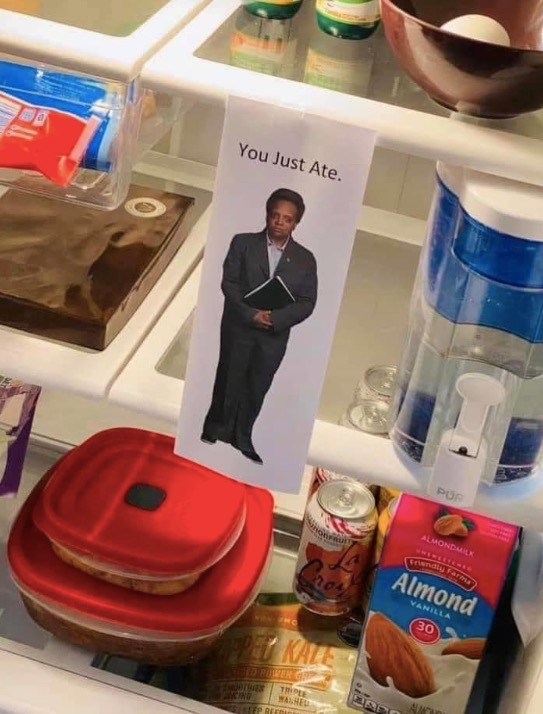 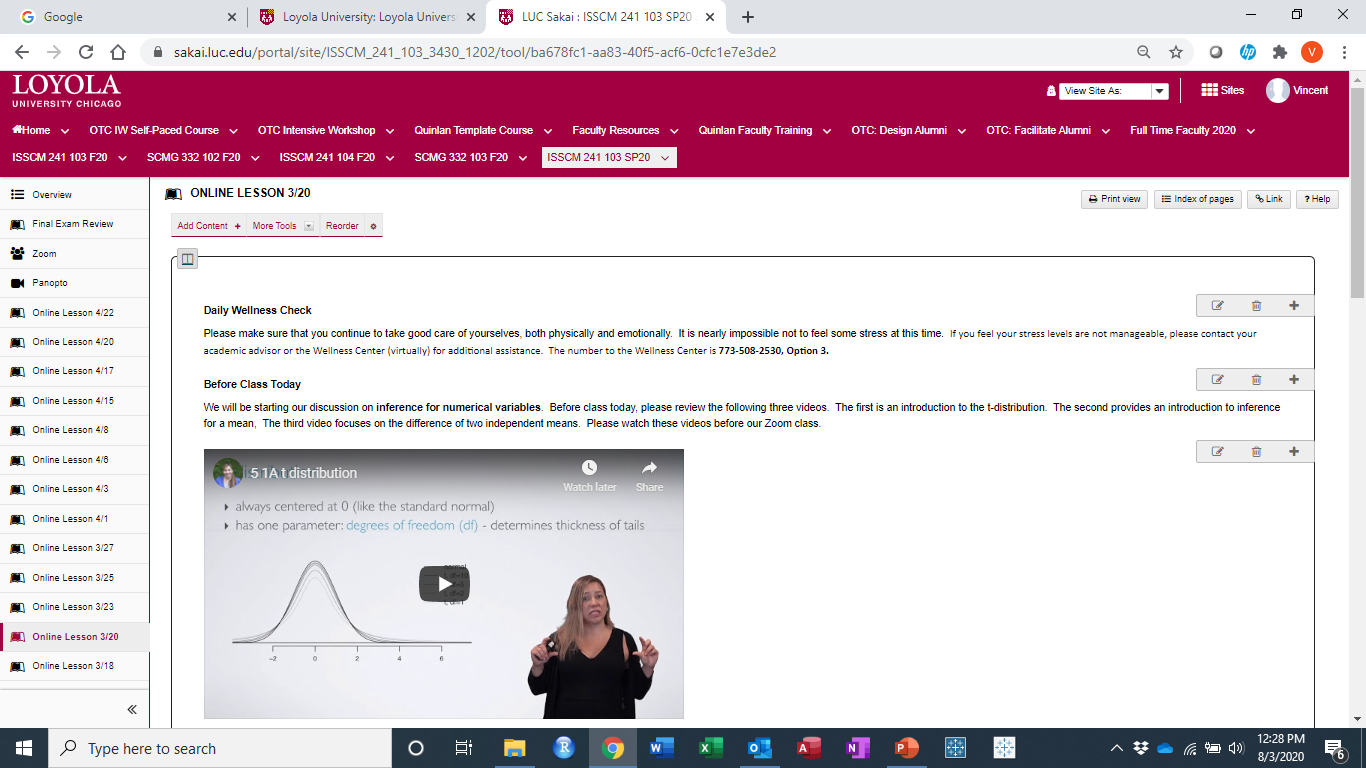 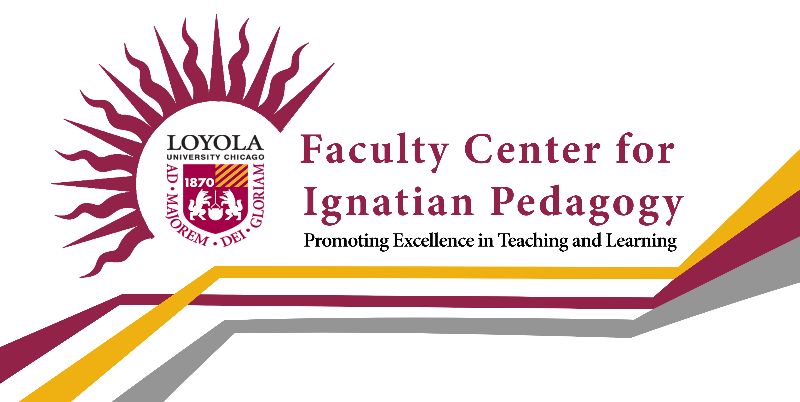 Focus on Teaching & Learning 2020
Wellness Check
Please make sure that you continue to take good care of yourselves, both physically and emotionally. It is nearly impossible not to feel some stress at this time.

If you feel your stress levels are not manageable, please contact your academic advisor or the Wellness Center (virtually) for additional assistance. 

The number to the Wellness Center is 773-508-2530, Option 3.
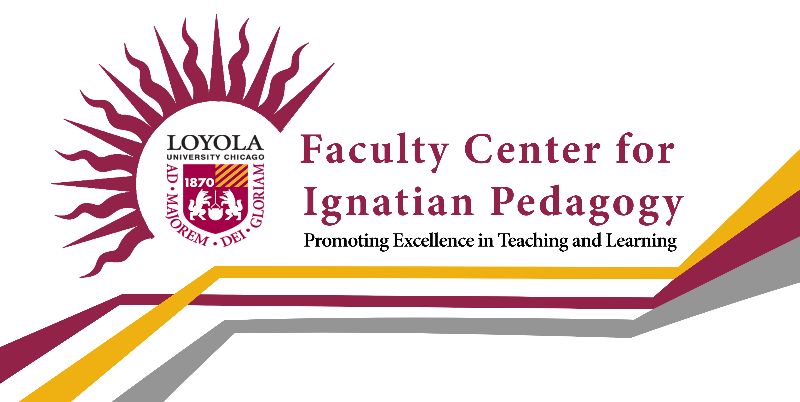 Focus on Teaching & Learning 2020
Asynchronous Ice Breakers
Use empathy to connect to the current communal situation
Inject humor to keep students engaged
Provide an outlet for critical messaging
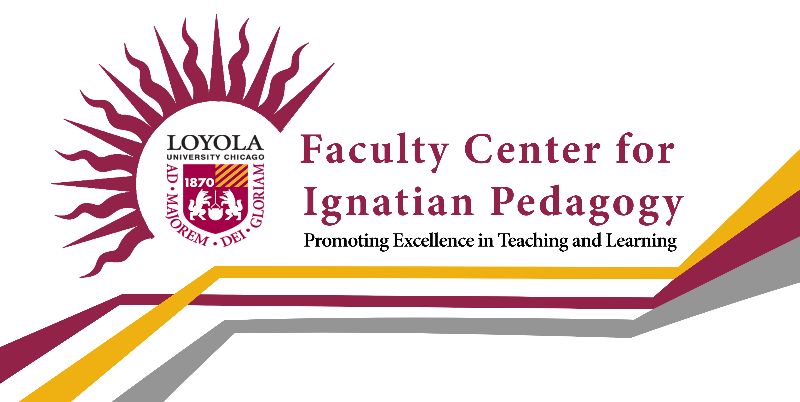 Focus on Teaching & Learning 2020
Synchronous Ice Breakers
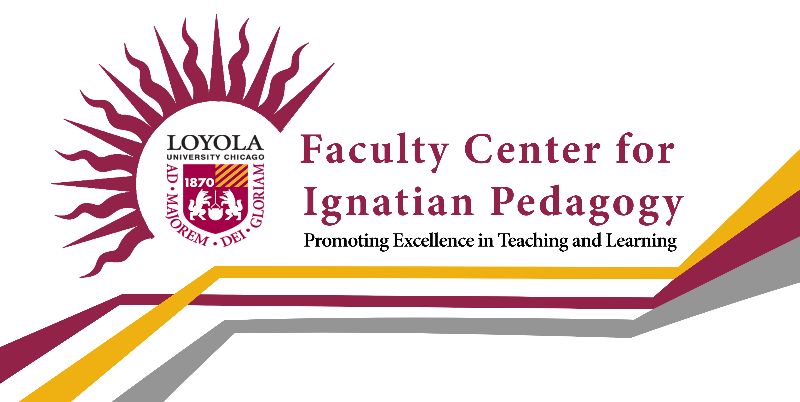 Focus on Teaching & Learning 2020
Introductory Ice Breakers
These are used to introduce participants to each other and to facilitate conversation amongst them.

The Little Known Fact: 
Ask participants to share their name, department or role in the organization, length of service, and one little known fact about themselves. This “little known fact” becomes a humanizing element that can help break down differences such as grade/status in future interaction.

True or False: 
Ask your participants to introduce themselves and make three or four statements about themselves, one of which is false. Now get the rest of the group to vote on which fact is false. As well as getting to know each other as individuals, this exercise helps to start interaction within the group.
https://www.mindtools.com/pages/article/newLDR_76.htm
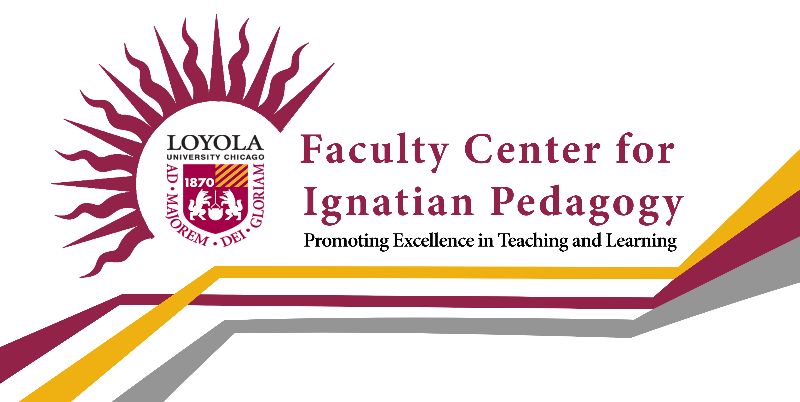 Focus on Teaching & Learning 2020
Introductory Ice Breakers
These are used to introduce participants to each other and to facilitate conversation amongst them.

Interviews:
Ask participants to get into twos. Each person then interviews his or her partner for a set time while paired up. When the group reconvenes, each person introduces their interviewee to the rest of the group.

Problem Solvers:
Ask participants to work in small groups. Create a simple problem scenario for them to work on in a short time. Once the group has analyzed the problem and prepared their feedback, ask each group, in turn, to present their analysis and solutions to the wider group.
https://www.mindtools.com/pages/article/newLDR_76.htm
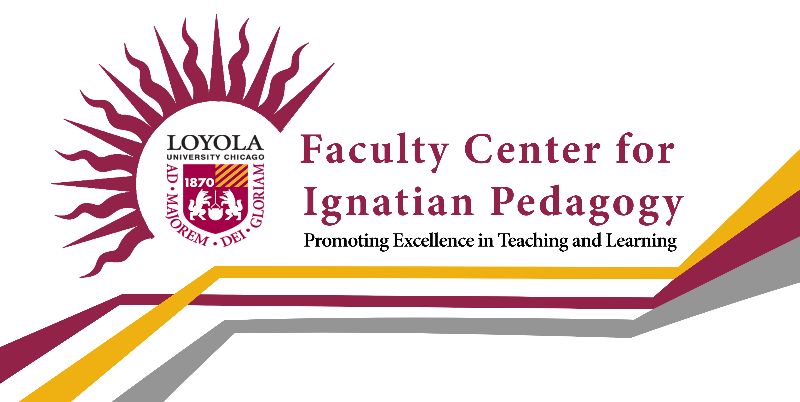 Focus on Teaching & Learning 2020
Data Labs
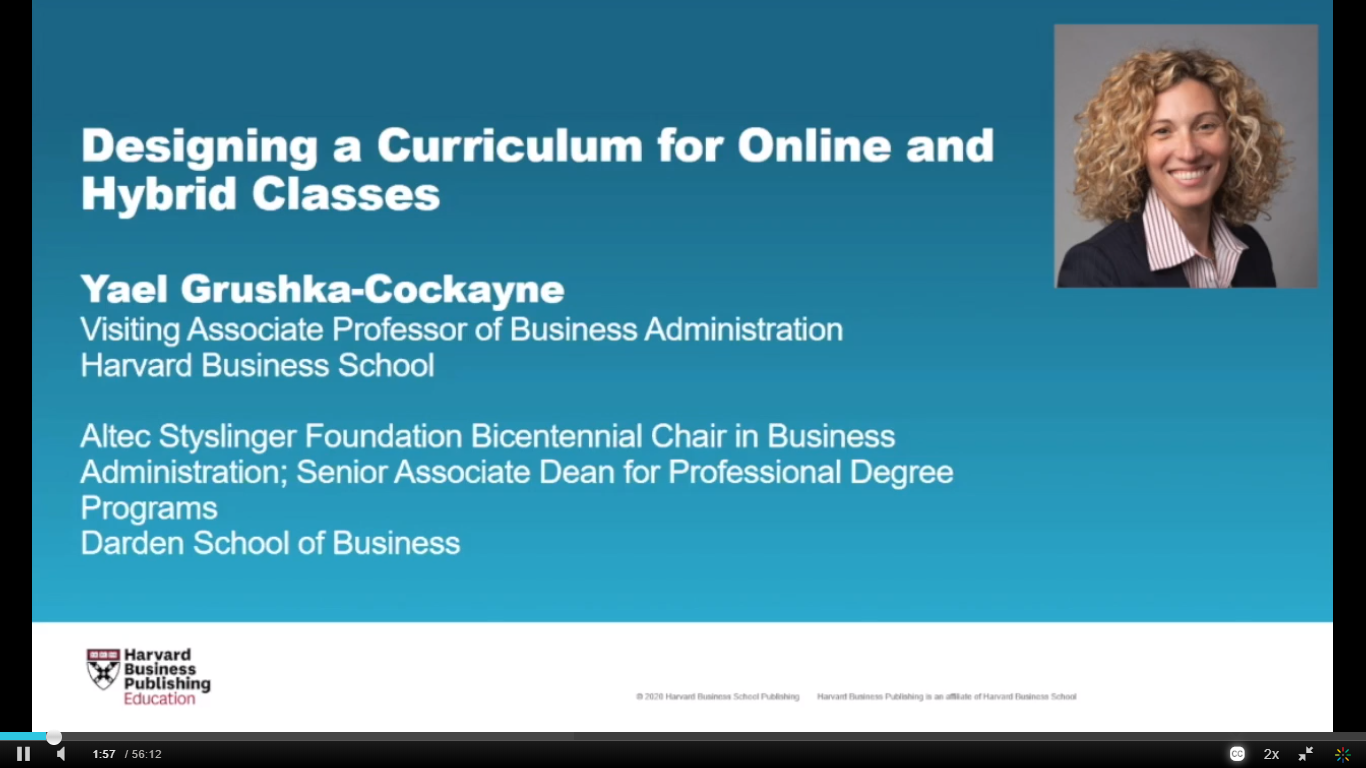 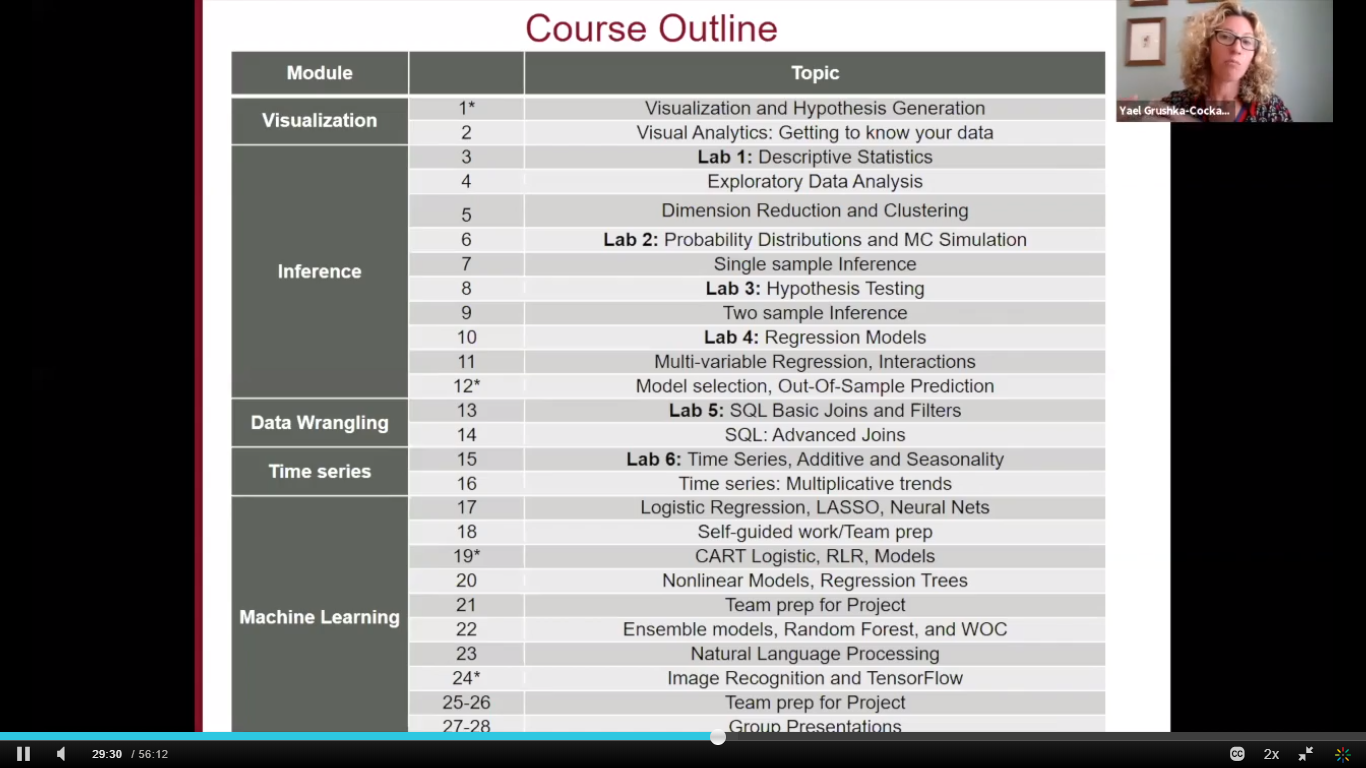 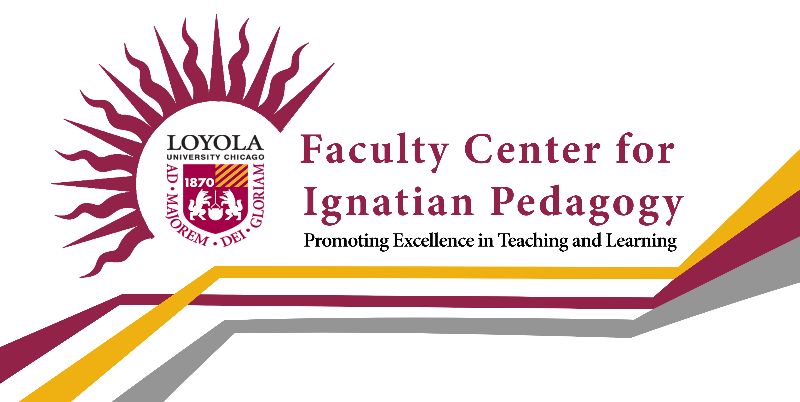 Focus on Teaching & Learning 2020
Lab Execution
Learning and Assessment Process
Walk through the lab in Zoom during class period
Provide step-by-step worksheet and data sets
Students are required to answer basic questions from their analysis
Students submit answers in Sakai Quizzes

Building Community Component
Students can gain extra points by being a “peer learner”
These students are made available for other students to contact to help them with the labs
Every student must still submit answers in Sakai
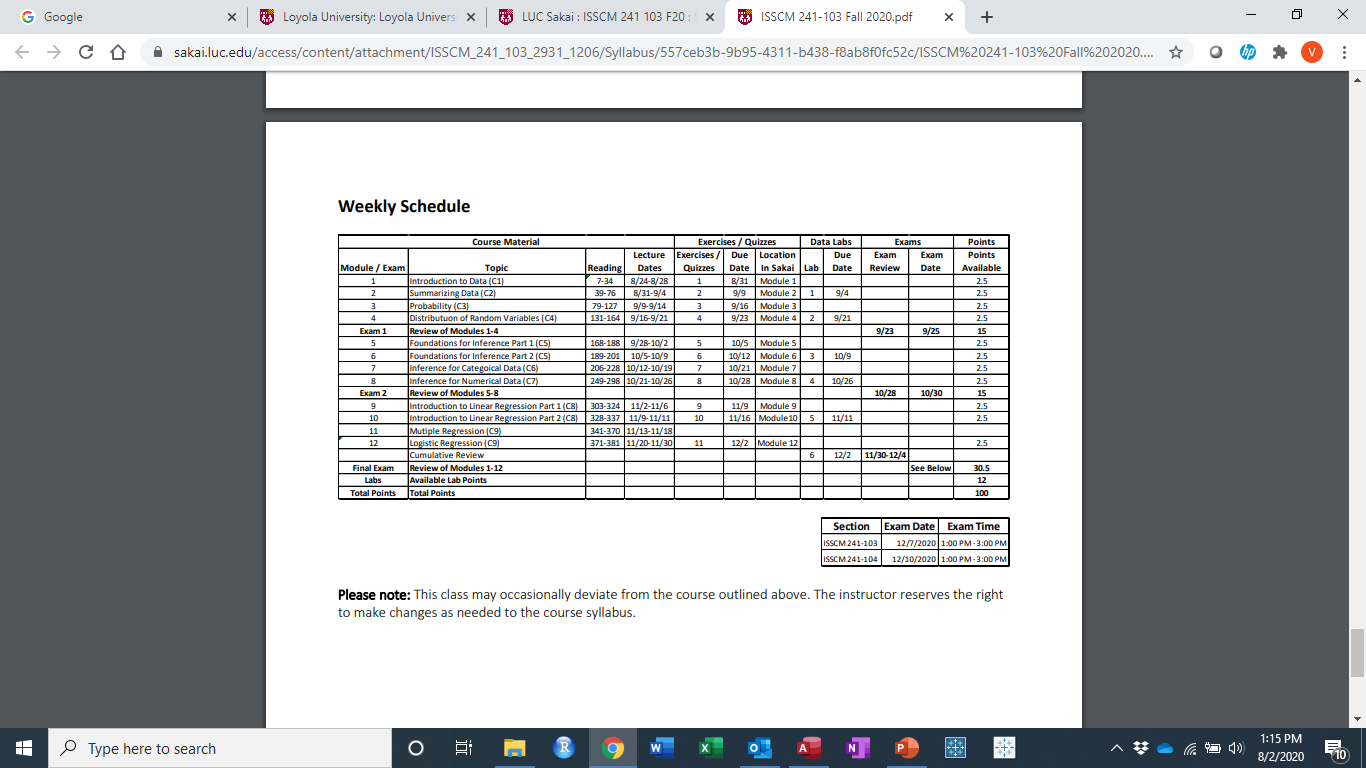 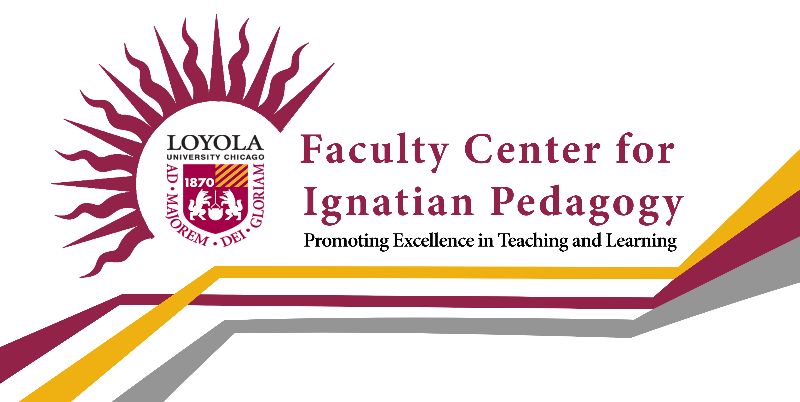 Focus on Teaching & Learning 2020
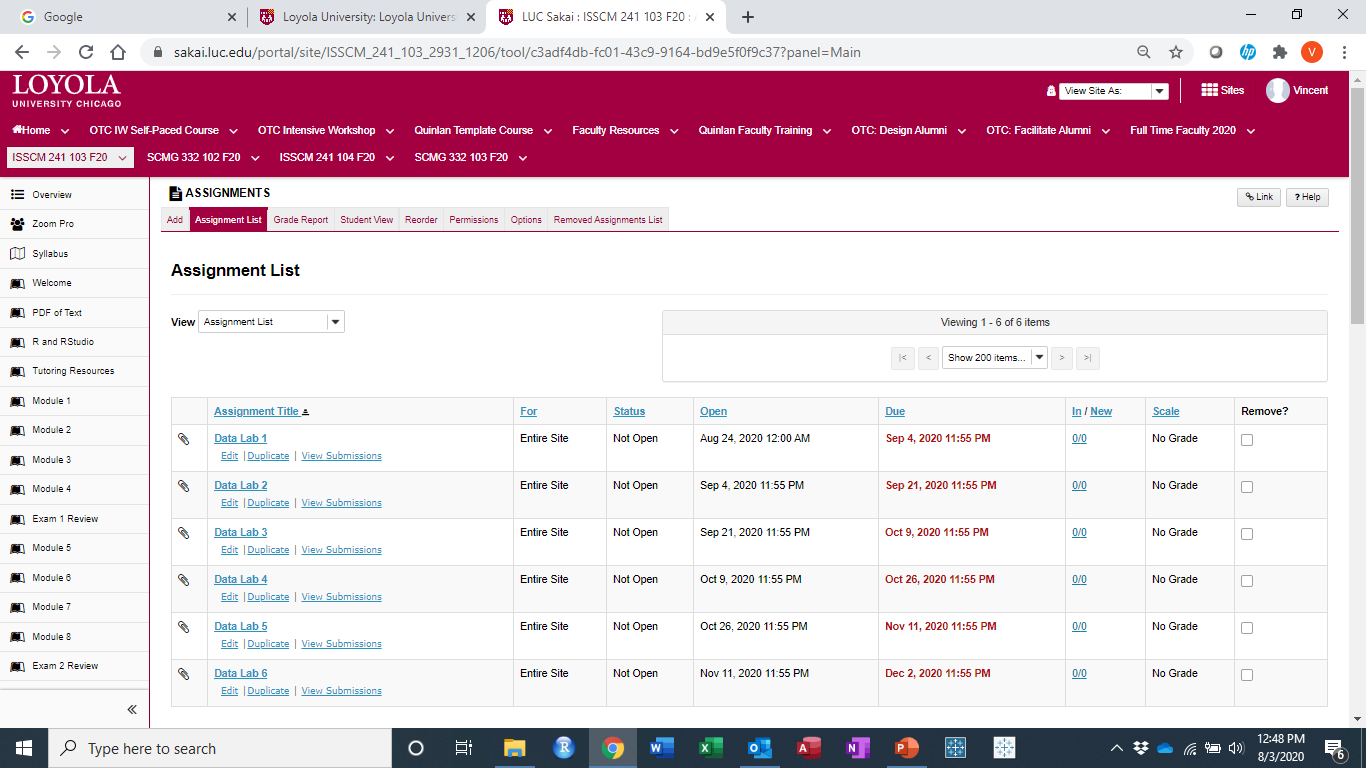 Data Labs: Built as assignments in Sakai
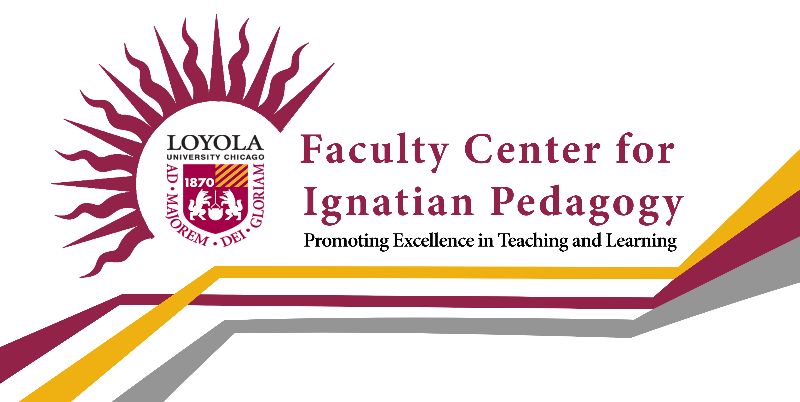 Focus on Teaching & Learning 2020
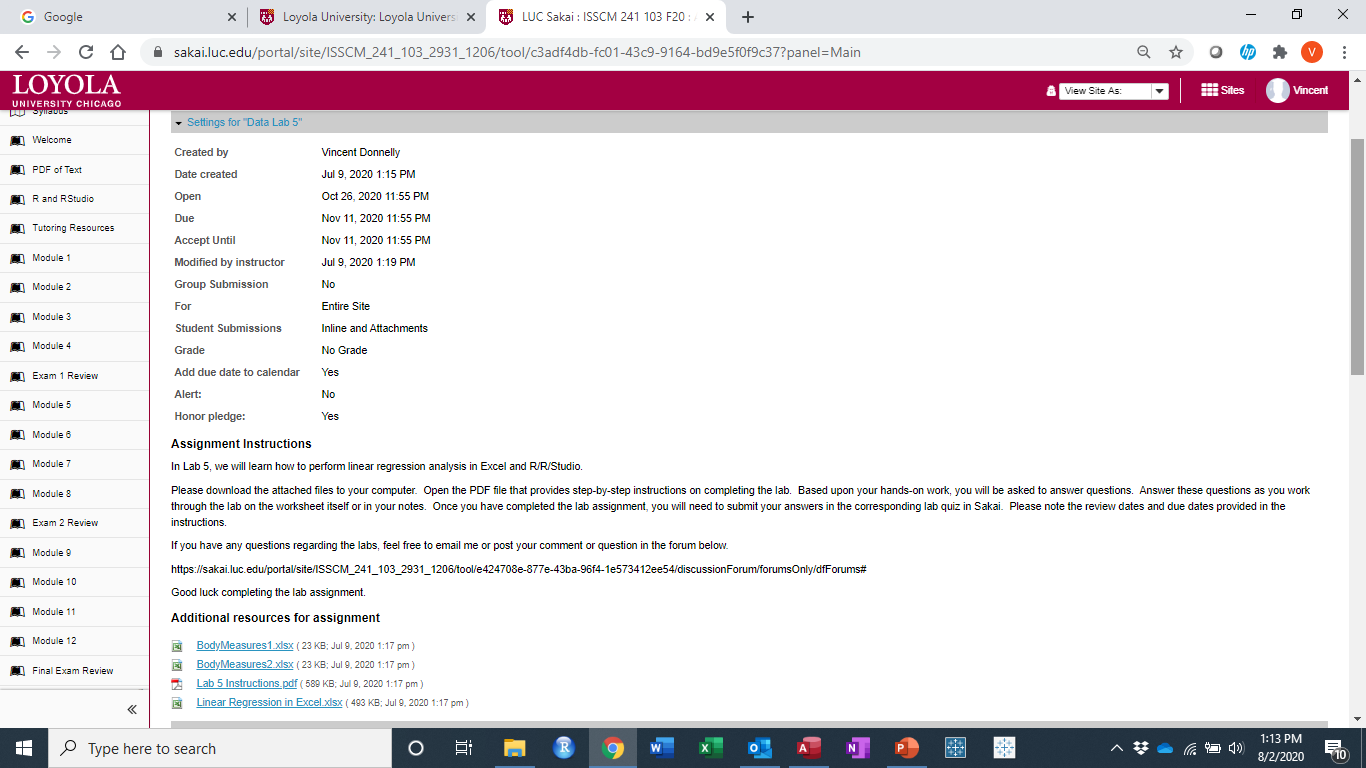 Data Labs: Built as assignments in Sakai
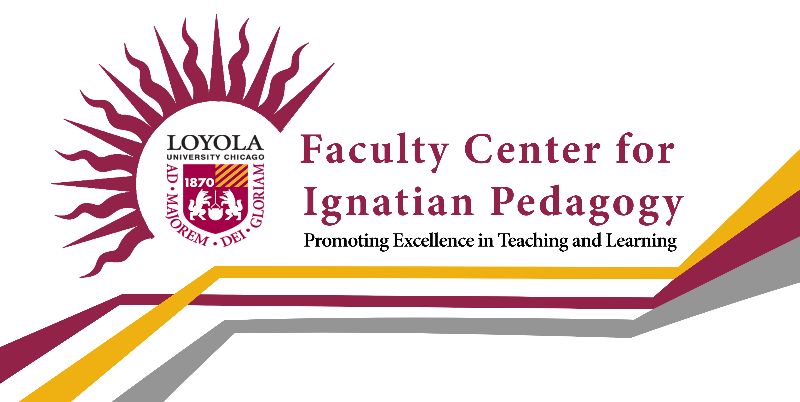 Focus on Teaching & Learning 2020
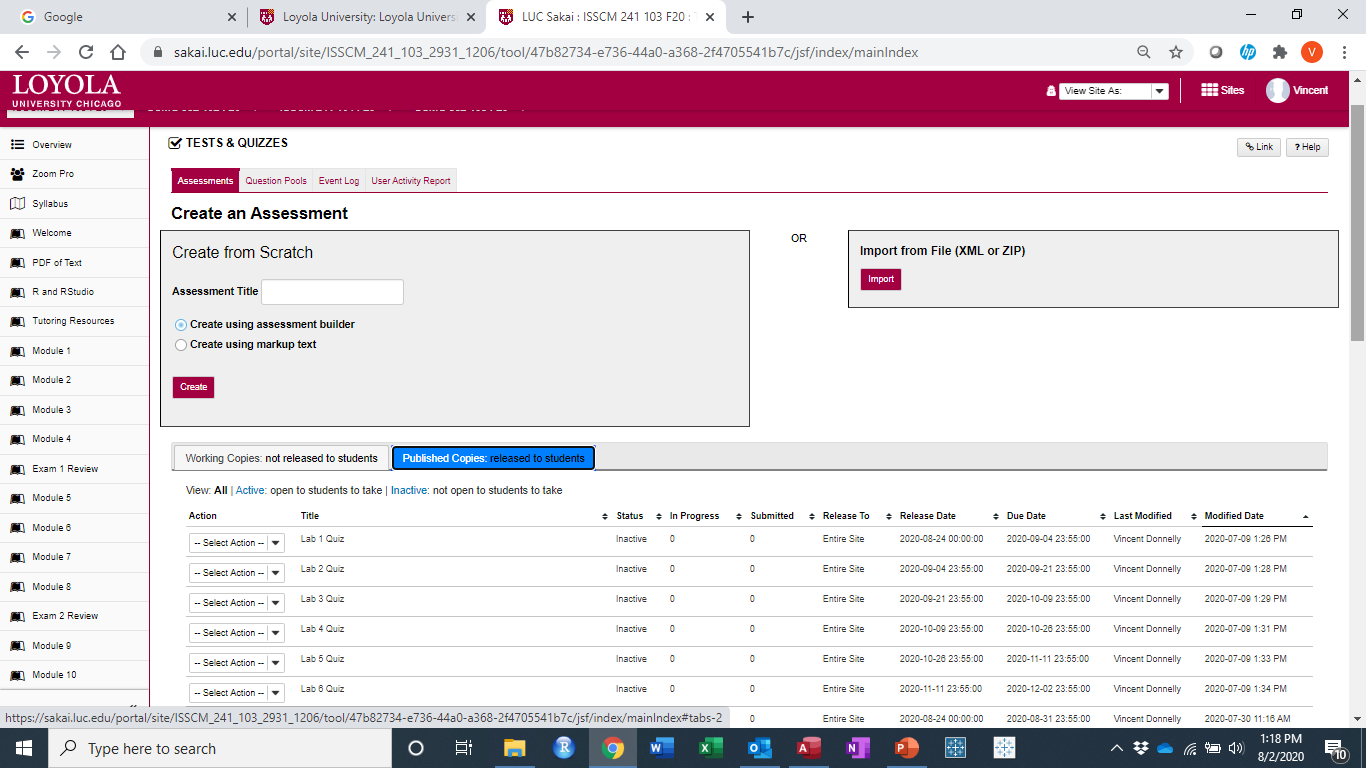 Data Labs: Access completion and accuracy in Sakai Quizzes
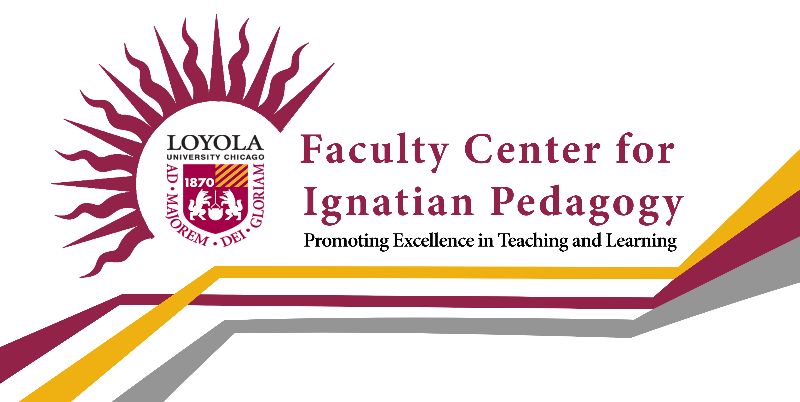 Focus on Teaching & Learning 2020
Questions?
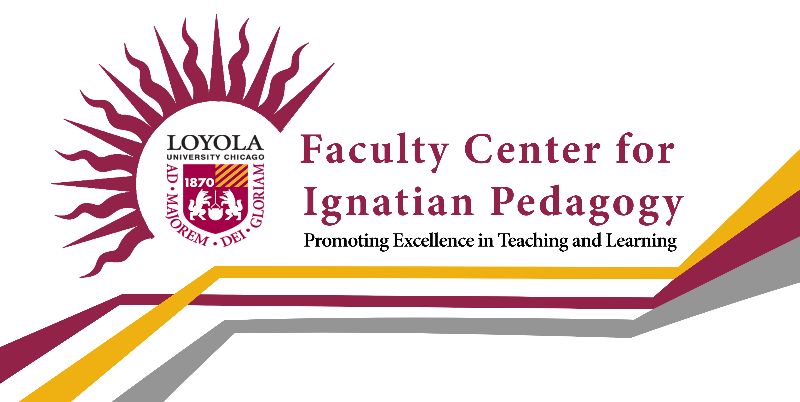 Focus on Teaching & Learning 2020
Online Community Building through the Study of Chicago Hip Hop Culture Communication Asset Mapping
George Villanueva, Ph.D.
Assistant Professor of Advocacy & Social Change
School of Communication
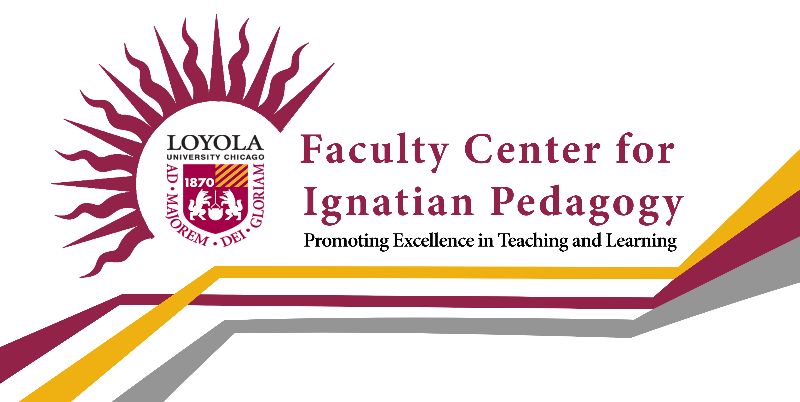 Focus on Teaching & Learning 2020
Objectives
Reimagining classrooms as cyphers
‘Communication Asset Mapping’ Hip Hop Culture Community Building in Chicago
Crew Formations & Assigned Field Sites
Adjusting to Online Community Fieldwork
Implications on Community Building
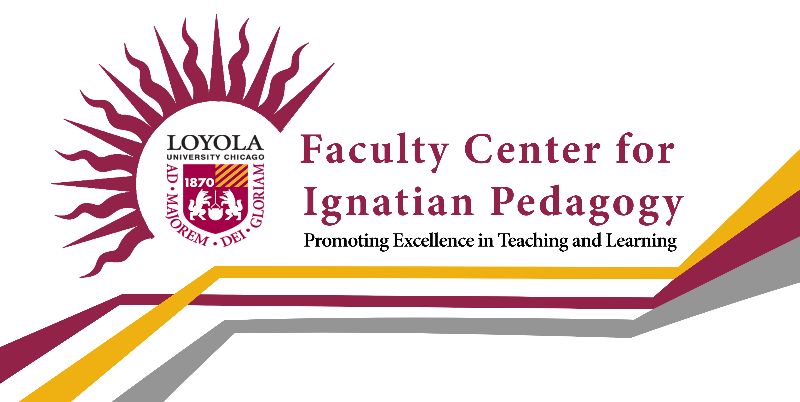 Focus on Teaching & Learning 2020
Reimagining the classroom as a ‘cypher’ to build community
“Historically the cypher was the place within Hip Hop culture where emcees would get together in a circle and initiate a ‘freestyle’ construction of rhymes. What we have achieved in this project is a freestyle construction of knowledge about the culture that is lived and loved (Williams 2009, p. 8)”
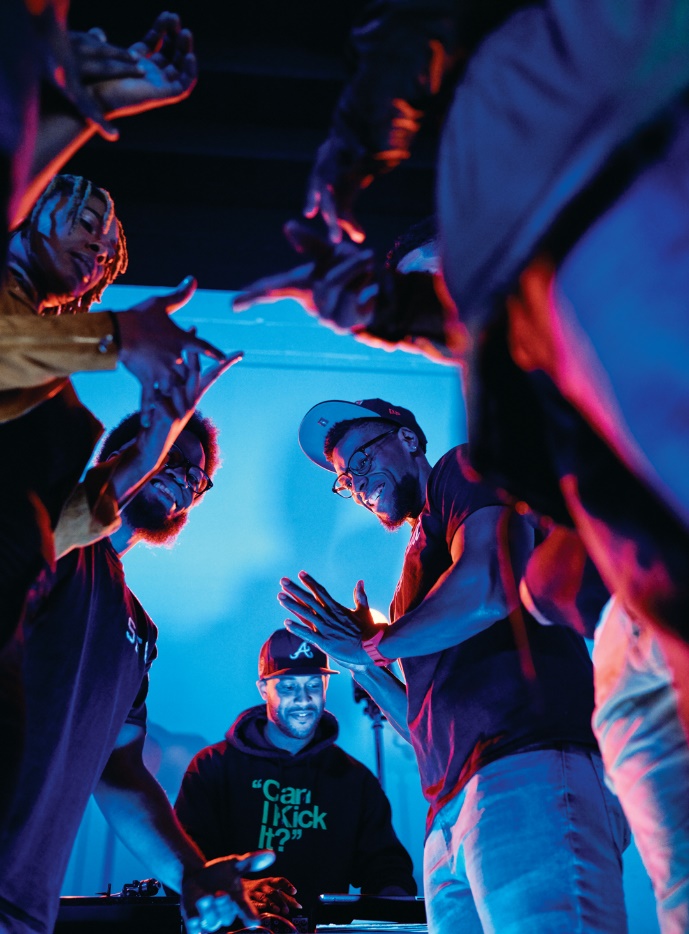 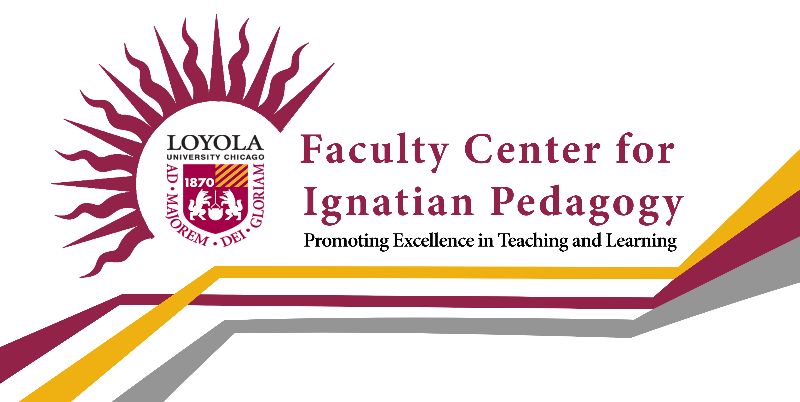 Focus on Teaching & Learning 2020
‘Communication Asset Mapping’ Hip Hop Culture Community Building in Chicago
“Communication asset mapping” (CAM) is a field mapping exercise which requires you to go out into the neighborhood or physical location to map aspects of the urban environment that communicate community strengths, building, and a potential for positive social change (Villanueva, et al. 2016).
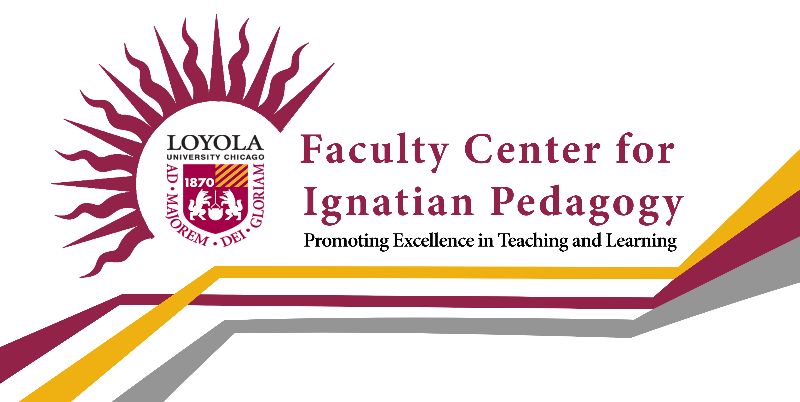 Focus on Teaching & Learning 2020
‘Communication Asset Mapping’ Hip Hop Culture Community Building in Chicago
Project Goal: In four previously formed crews, students use a CAM mapping form to go to four assigned field sites in Chicago to observe and map out any communication assets they believe communicate community building in Chicago’s hip hop culture. The form guides their observation and documentation:
Asset Name/ Description/ Picture
Hip Hop Element Attribution
Notes that document why they listed their field observation as a communication asset to hip hop culture and community building
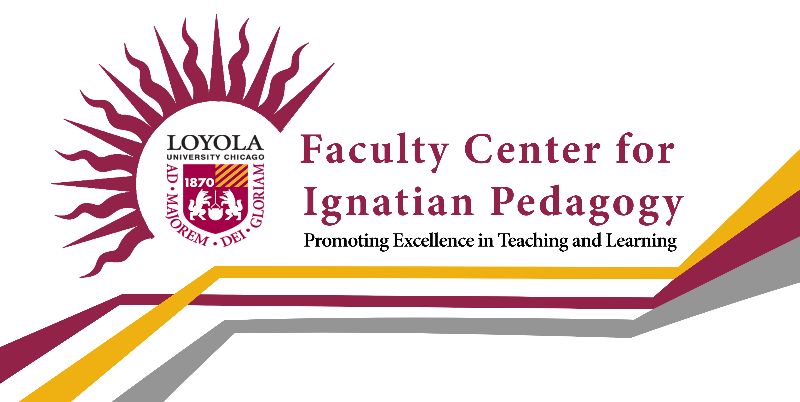 Focus on Teaching & Learning 2020
Crew Formations (group work)
Four crews of 4-5 students
Students name their crews like hip hop crews (inspirations – Wu Tang Clan, Tribe Called Quest, Odd Future, etc…)
Assigned four field sites in Chicago to explore hip hop culture communication asset mapping (physical sites to digital presence)
Give crews time in class and require crews to schedule dedicated time to do physical/ online fieldwork together
In class (synchronous online), require a 12-minute crew visual presentation of findings during fieldwork in class with 5 minute Q&A
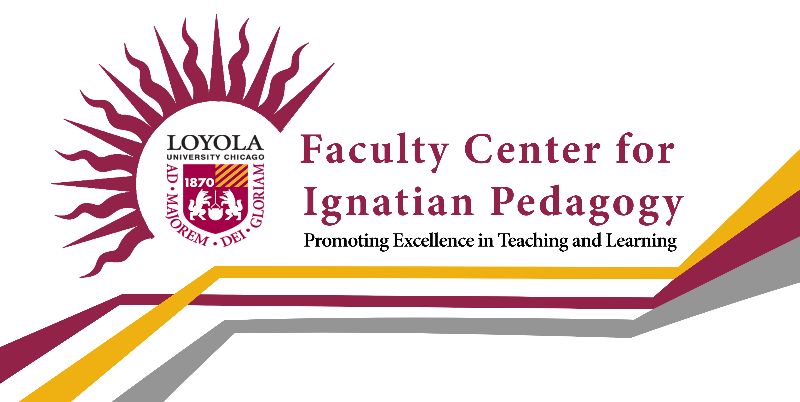 Focus on Teaching & Learning 2020
Crew Formations & Assigned Field Sites
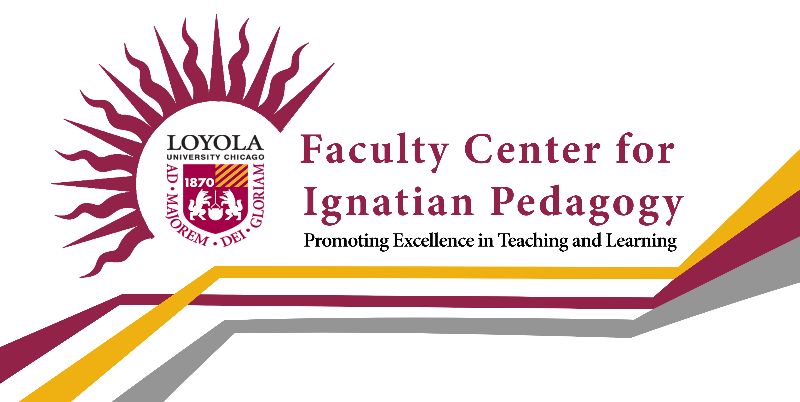 Focus on Teaching & Learning 2020
Adjusting to Online Community Fieldwork
Websites & Community Building
Social Media Presence & Community Building
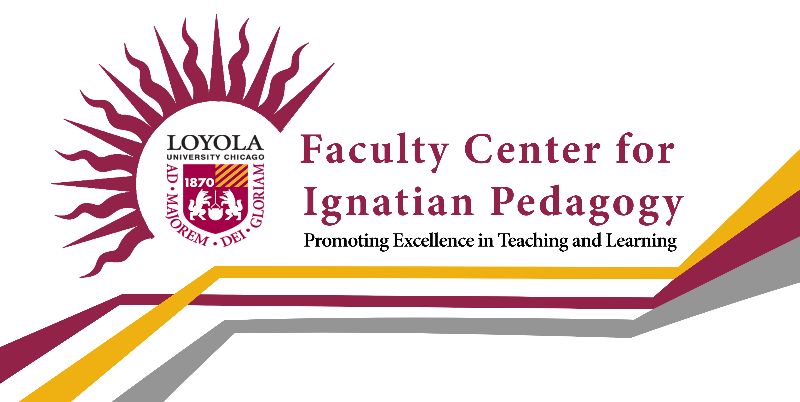 Focus on Teaching & Learning 2020
Implications on Community Building
Physical hanging out in student crews transferred to primarily digital hanging out with crews

Tactile + sensual liveness of hip hop culture in physical place is not felt but interpreted through digital community presence

New appreciation for the physical George Floyd racial justice protests and how hip hop culture + Black and Brown placemaking in the streets and public spaces is vital for community building and social justice movements
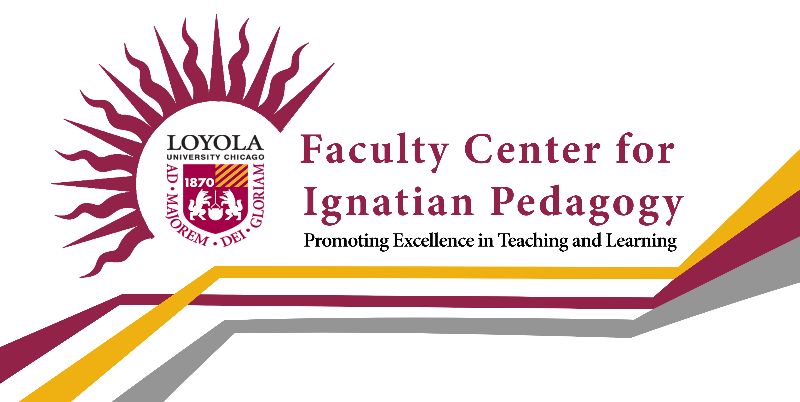 Focus on Teaching & Learning 2020
References
Villanueva, G., Broad, G., Gonzalez, C., Ball-Rokeach, S., & Murphy, S. (2016). 	Communication asset mapping: An ecological field application toward building 	healthy communities. International Journal of Communication, 10, 2704-2724.
Villanueva, G. (2019). Chitown loves you: Hip hop’s alternative spatializing narratives and 	activism to Trump’s hateful campaign rhetoric about Chicago. Journal of Popular 	Music 	Studies, 31(2), 127–146.
Villanueva, G. (2020). You must learn: Sampling critical hip hop pedagogy in 	communication education spaces. Pedagogy, Culture and Society, 1-19.
Williams, A. D. 2009. “The Critical Cultural Cypher: Remaking Paulo Freire’s Cultural Circles 	Using Hip Hop Culture.” The International Journal of Critical Pedagogy 2 (1): 1–29.